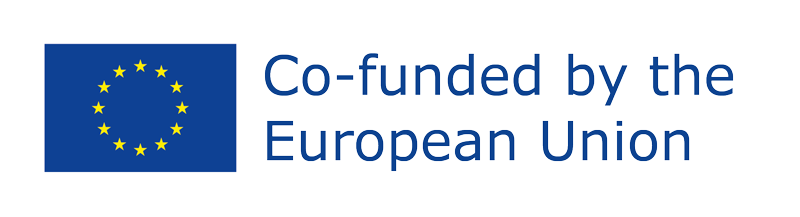 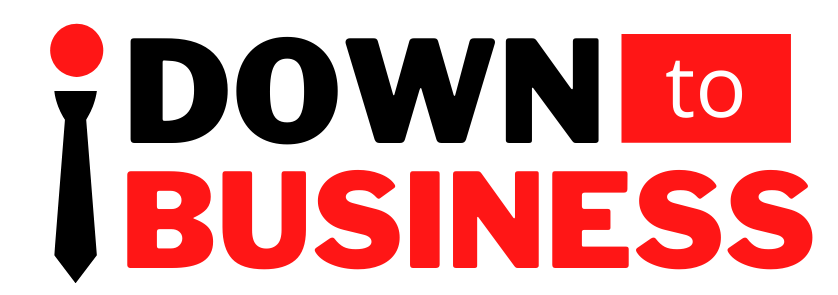 Masterclass Lessons Learned Repository Politica aziendale
Questo progetto è stato finanziato con il sostegno della Commissione europea. L'autore è il solo responsabile di questa comunicazione e la Commissione declina ogni responsabilità sull'uso che potrà essere fatto delle informazioni in essa contenute. Numero di presentazione: 2021-1-ES02-KA220-YOU-000028609
Sintesi
Introduzione
Caratteristiche della politica aziendale
Rilevanza e utilizzo della politica aziendale
Suggerimenti su come realizzare la Politica aziendale
Conclusioni
Modello modificabile
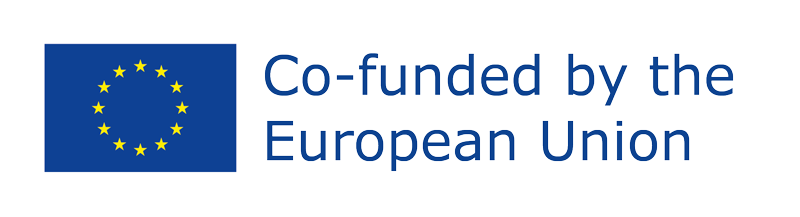 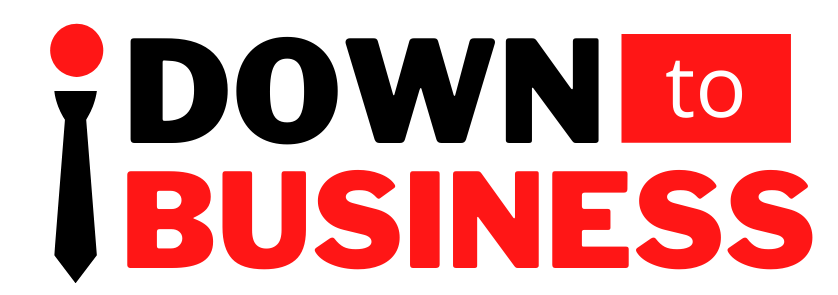 IntroduzionePotreste pensare di essere in una fase iniziale della vostra attività e che non sia necessario costruire le politiche per la vostra futura azienda. Tuttavia, ci sono momenti in cui l'attività inizia a crescere e non vi rendete conto di avere un numero considerevole di dipendenti e/o clienti, e non avete ancora stabilito le aspettative e gli standard delle diverse aree per i vostri datori di lavoro. 

Le politiche aziendali sono state definite per stabilire le regole di condotta all'interno di un'organizzazione, delineando le responsabilità sia dei dipendenti che dei datori di lavoro. La gestione della politica e delle procedure aziendali mira a proteggere i diritti dei lavoratori e gli interessi commerciali dei datori di lavoro. 

In altre parole, una politica aziendale è una guida e un libro di regole che consente ai datori di lavoro di stabilire aspettative e standard formali per la salute e la sicurezza dei dipendenti, la responsabilità, le migliori pratiche e i processi all'interno dell'azienda.
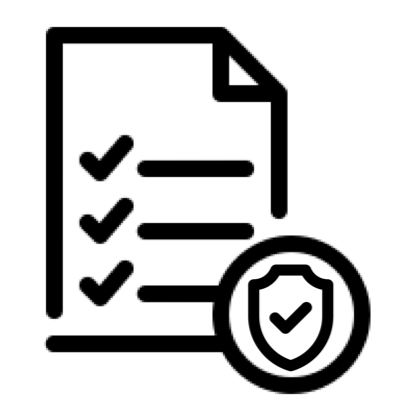 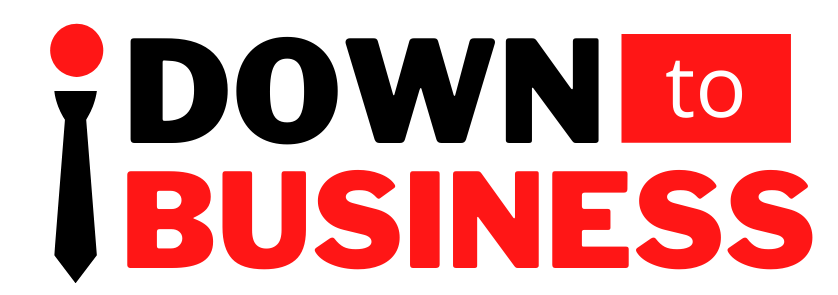 Caratteristiche della politica aziendale
Una politica aziendale aiuta a promuovere il benessere dei dipendenti, a garantire un trattamento equo e ad assicurare che l'azienda sia conforme alle leggi e ai regolamenti. È importante stabilire attraverso di esse la missione, la visione e i valori dell'azienda nei confronti dei suoi dipendenti e anche dei suoi clienti.

Potete stabilire le politiche che ritenete più opportune, tuttavia vi consigliamo le cinque più comuni:

Salute e sicurezza sul lavoro
Politica delle pari opportunità
Politica di congedo
Politica sulle azioni disciplinari dei dipendenti
Codice di condotta dei dipendenti
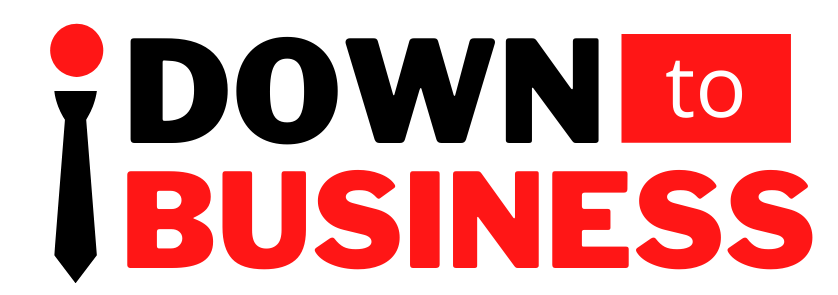 Caratteristiche della politica aziendale

Salute e sicurezza sul lavoro:
È fondamentale che i vostri dipendenti lavorino in un ambiente di lavoro sano e sicuro. Incidenti e condizioni non sicure possono portare in tribunale. Per garantire la sicurezza dei lavoratori, le politiche aziendali devono chiarire quanto segue:
Che cos'è il comportamento sicuro
Uso corretto dei dispositivi di sicurezza
Segnalazione di problemi di sicurezza

Politica delle pari opportunità:
Questo vieta a qualsiasi azienda di discriminare i dipendenti o i candidati al lavoro sulla base di una "caratteristica protetta" (sesso, età, razza, ecc.). Pari opportunità di lavoro per evitare che i dipendenti debbano affrontare comportamenti inappropriati da parte di altri lavoratori, dirigenti e appaltatori:
Nazionalità
Orientamento sessuale
Religione
Genere
Credenze culturali
Credenze religiose
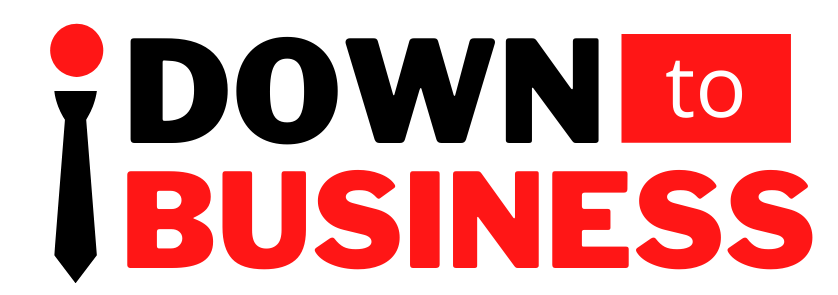 Caratteristiche della politica aziendale

Politica dei congedi:
I diversi tipi di congedo (malattia, permessi retribuiti, maternità, congedo parentale, ecc.) sono entità distinte e possono richiedere un trattamento diverso. Le politiche sulle presenze sono linee guida e regole che riguardano:
Orari dei dipendenti
Rispetto del programma
Ferie programmate
Politica sulle azioni disciplinari dei dipendenti:
I dipendenti devono sapere come e in quali circostanze saranno puniti. Un processo standardizzato passo dopo passo vi aiuterà a garantire un trattamento equo e appropriato. Le politiche disciplinari chiariscono cosa costituisce una violazione delle regole aziendali nei casi di:
Disonestà
Prestazioni scarse
Comportamento non sicuro
Comportamento scorretto
Assenze o ritardi
Conseguenze in caso di mancanza dal lavoro o di ritardo
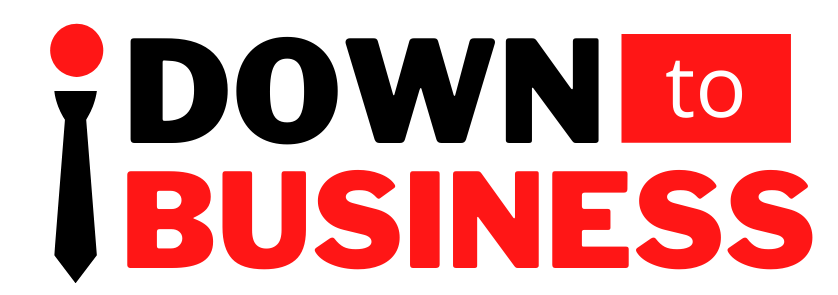 Caratteristiche della politica aziendale

Codice di condotta dei dipendenti:
Le regole devono essere chiare e accessibili. I dipendenti possono consultarle ogni volta che non sono sicuri di quale sia il comportamento accettabile. Queste regole stabiliscono le linee guida per il comportamento dei dipendenti, tra cui:

Codice di abbigliamento
Procedure di sicurezza
Politiche sulle molestie
Uso della tecnologia
Disciplina
Comportamento adeguato
Avvertenze
Licenziamento
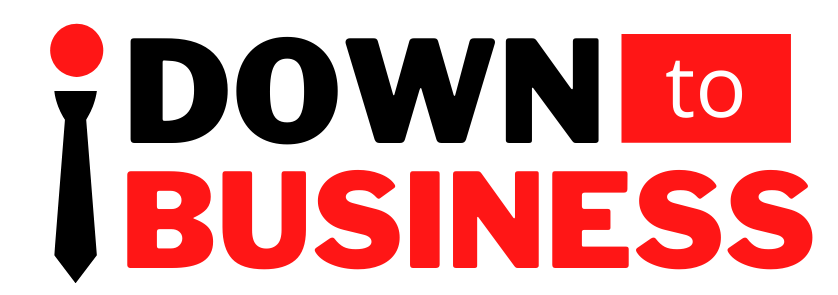 Rilevanza e utilizzo della politica aziendale
Le politiche e le procedure aziendali sono una serie di linee guida interne che stabiliscono le regole e le aspettative della vostra azienda. Vi aiutano a comunicare ai dipendenti cosa possono o non possono fare e come devono farlo.
La gestione delle politiche e delle procedure aziendali mira a proteggere i diritti dei lavoratori e gli interessi commerciali dei datori di lavoro. A seconda delle esigenze dell'organizzazione, varie politiche e procedure stabiliscono regole relative alla condotta dei dipendenti, alla presenza, al codice di abbigliamento, alla privacy e ad altre aree relative ai termini e alle condizioni di impiego.

Le politiche aziendali chiare mettono i lavoratori di fronte a standard più elevati. Nessuna regola eliminerà mai i problemi che un'azienda dovrà affrontare, ma esse stabiliscono un livello di protezione quando le aziende assumono nuovi dipendenti e interagiscono con i clienti.

Come utilizzare una politica aziendale? Presentare e illustrare le nuove regole in gruppi più piccoli, con ciascun lavoratore o in una riunione del personale, a seconda di ciò che la politica cambia e copre. Le politiche controverse potrebbero dover essere distribuite prima ai dirigenti, in modo che possano aiutare i dipendenti a comprenderle.
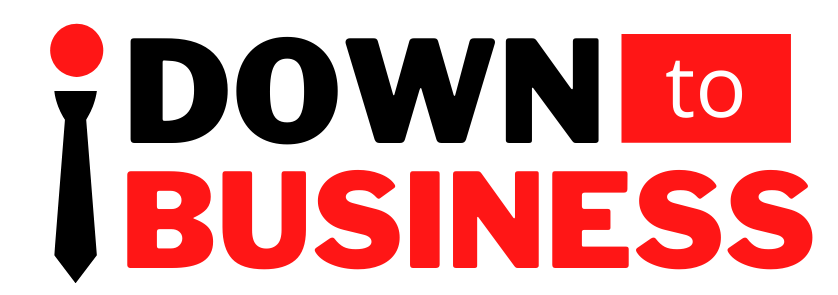 Suggerimenti su come realizzare la Politica aziendaleCosa si deve considerare per costruire una Politica aziendale che sia utilizzata da tutti i dipendenti e collaboratori?

Mantenere la semplicità. Le politiche devono essere scritte in un linguaggio semplice, non in “legalese”.
Mantenere le linee generali. Le politiche devono essere scritte in modo ampio, ma con sufficiente chiarezza per essere applicate a circostanze diverse.
Renderla pertinente. La politica deve dire chiaramente al pubblico perché esiste, chi riguarda, le principali condizioni e restrizioni, quando e in quali circostanze si applica.
Assicuratevi che la politica possa essere applicata. Una politica scritta senza l'intenzione di farla rispettare non dovrebbe essere scritta.
Meno è meglio. Non deve necessariamente essere lunga. In molti casi, più breve è meglio.
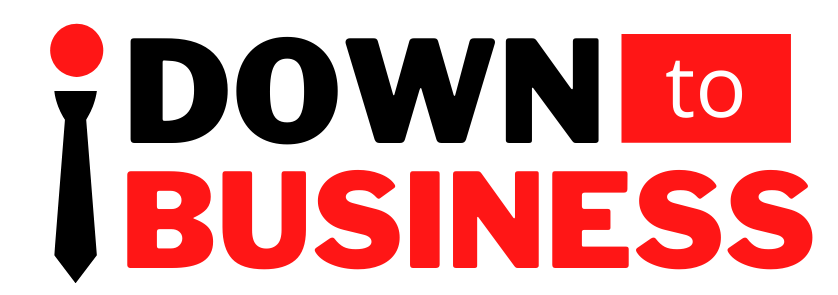 Modello
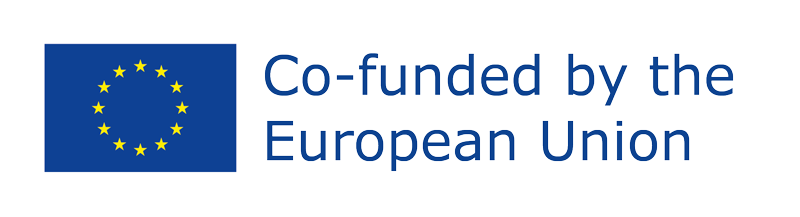 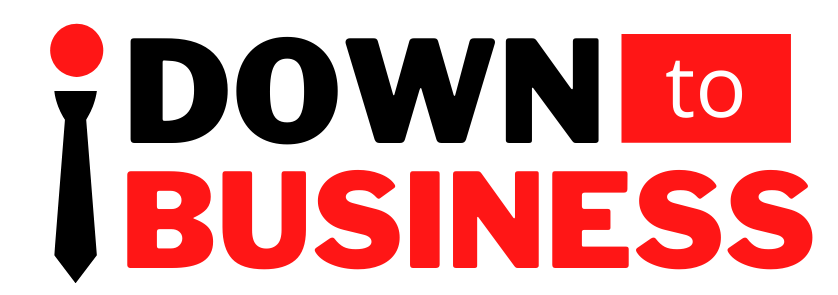 Passi per la creazione e l'implementazione di una politica aziendale // Parte 1
Identificare la necessità di una politica
Le regole vengono create per la maggioranza dei dipendenti, non per pochi. E devono creare un ambiente equo in cui i dipendenti si sentano a casa.
1
Consultate i modelli di politica aziendale. Non è detto che si adattino esattamente alle circostanze della vostra azienda, ma potete usare questi esempi come punto di partenza.
Raccogliere informazioni
2
Mantenete le parole semplici e i concetti facili da capire. Nessuna linea guida potrà mai prevedere ogni eventualità.
Sviluppare, scrivere e rivedere la politica
3
Ottenere il supporto della direzione e la revisione legale
Assicuratevi che i dirigenti sostengano il cambiamento. Le aziende devono rivedere la politica per verificare le possibili implicazioni legali e il linguaggio appropriato.
4
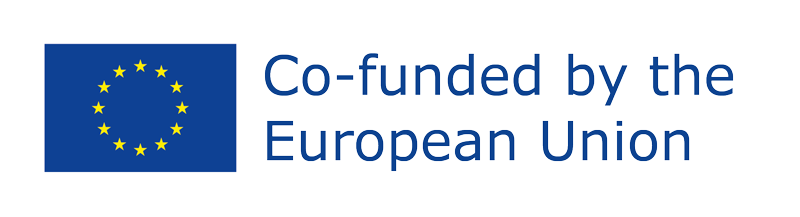 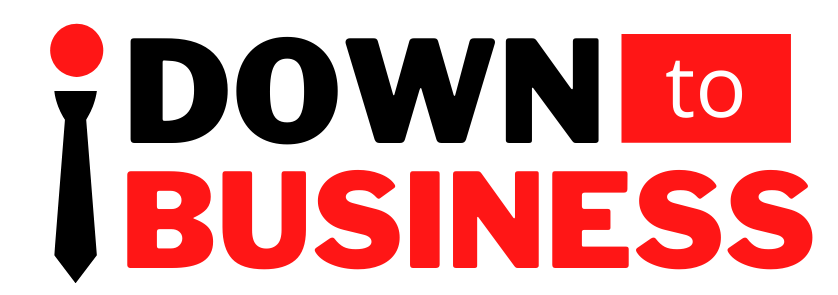 Passi per la creazione e l'implementazione di una politica aziendale // Parte 2
Attuare la politica
Presentare e illustrare le nuove regole in gruppi più piccoli, con ciascun lavoratore o in una riunione del personale, a seconda di ciò che la politica cambia e copre.
5
Includete la politica nel vostro manuale per i dipendenti. Alcune aziende lo inseriscono nel loro intranet o nel cloud.
Decidere come comunicare la politica in futuro
6
I dirigenti devono essere coerenti ed equi. Se le pratiche non si attengono alla politica scritta, questa deve essere riscritta.
Interpretare e integrare la politica
7
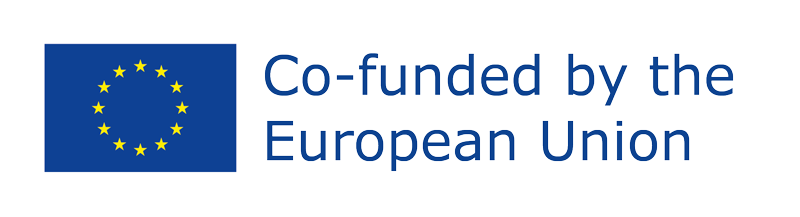 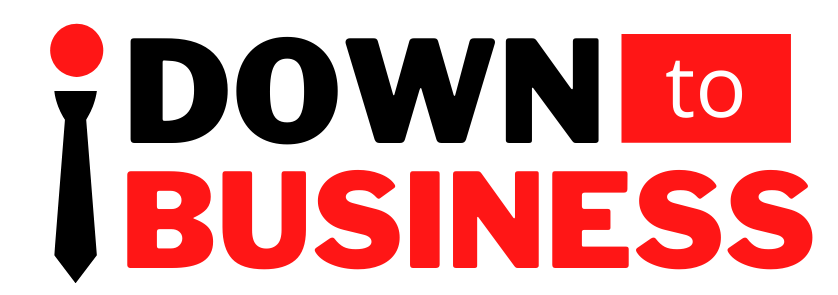 Bibliografia:
Bika, N. Le 5 politiche aziendali da mettere per iscritto. Risorse per i datori di lavoro.

Anonimo. Politica aziendale. Persone HUM.

Anonimo. Politica aziendale: Tutto quello che c'è da sapere. Upcounsel.

Anonimo. Guida alla stesura delle politiche. Università statale di Boise.

Bigelow, S.; Pratt, M.; Tucci,L. (2022). Analisi SWOT (analisi dei punti di forza, debolezza, opportunità e minacce). Tech Target.

Raeburn, A. (2022). Analisi SWOT: Cos'è e come si usa (con esempi). Asana.
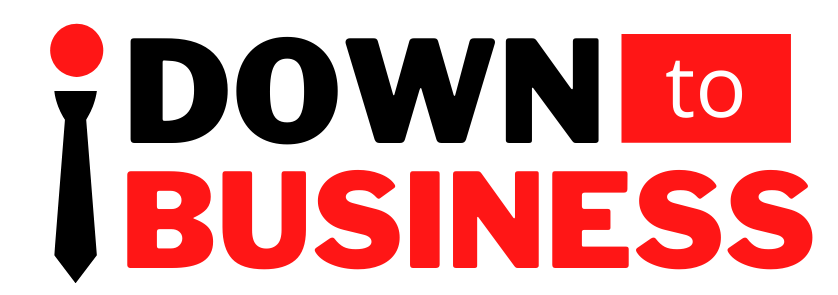